Dott. Giovanni Brigati
Nel 2006 si è specializzato in Farmacia Ospedaliera presso Università di Bologna, dove aveva già conseguito la laurea in CTF e il dottorato di ricerca in Scienze Farmaceutiche, ha conseguito poi nel 2007 il Master di II livello in "Valutazione dei Farmaci e Farmacoepidemiologia"
E’ professore a contratto della scuola di specializzazione di Farmacia ospedaliera di Bologna, titolare del corso Dispositivi medici ed ex componente del Comitato Etico Interaziendale Bologna-Imola in qualità di esperto di Dispositivi Medici. 
Ha maturato competenze in logistica e nella gestione delle sperimentazioni cliniche. 
Attualmente ha un incarico di alta professionalità dei Dispositivi medici presso AUSL Bologna e gestisce dal 2008 il settore DM e protesi presso la Farmacia Clinica dei Blocchi Operatori dell’Ospedale Maggiore di Bologna.
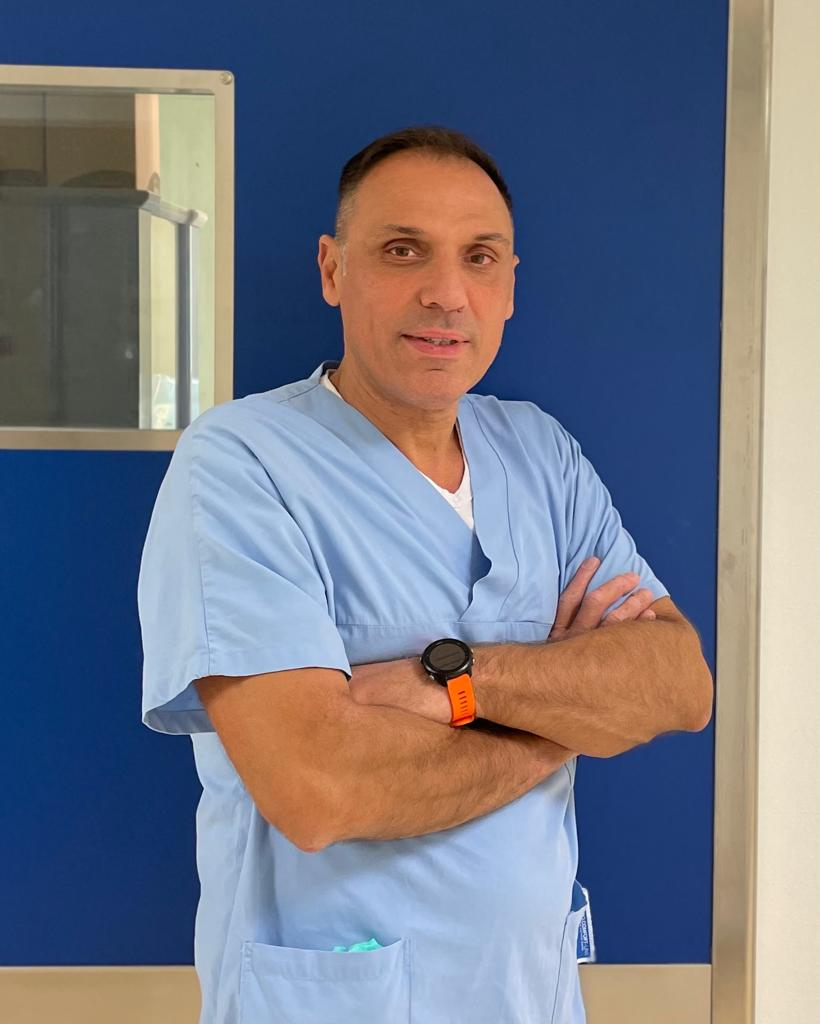 Strumenti di appropriatezza terapeutica e modelli di reportistica dei dispositivi medici applicata ai Blocchi Operatori
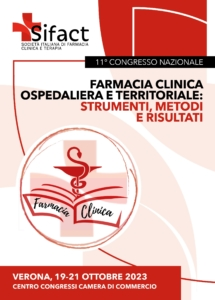 Giovanni Brigati
UOC FARMACIA CLINICA dei BLOCCHI OPERATORI
Dipartimento Farmaceutico Interaziendale  AUSL di BOLOGNA – AOU IRCCS di Bologna
AUSL Bologna
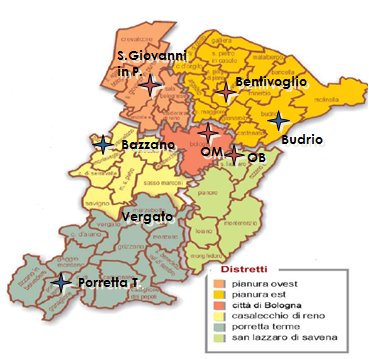 Spesa Blocchi Operatori 2022
Loiano
Bacino d’utenza 871.830 abitanti 
8 Blocchi Operatori + 1 Piastra Endoscopica 

	       Circa 33.000 interventi/anno
Riorganizzazione Aziendale sul Modello Hub & Spoke
Ospedali HUB per interventi maggiori 
classe di rischio ASA  3
regime di ricovero ordinario, compresi gli interventi a media e bassa complessità
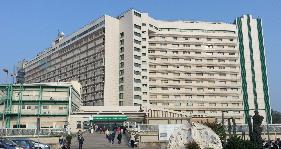 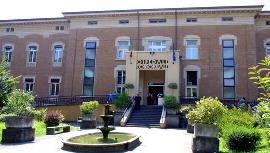 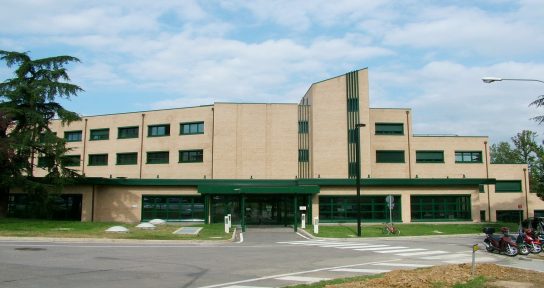 Ospedale di Bentivoglio
Ospedale Bellaria
Ospedale Maggiore
Ospedali Spoke per interventi media/bassa complessità classe di rischio ASA 1 e ASA 2regime di ricovero week surgery, day surgery ed ambulatoriale
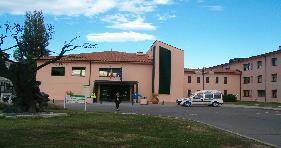 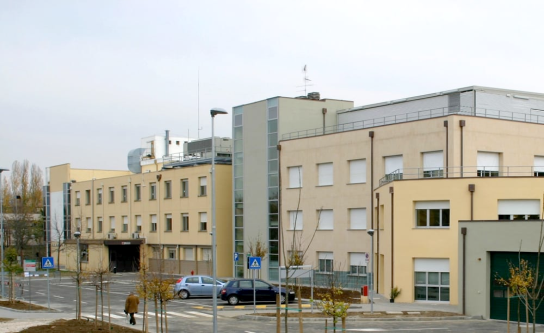 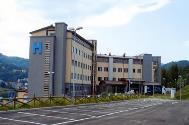 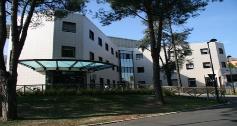 Ospedale di San Giovanni
Ospedale di Bazzano
Ospedale di Budrio
Ospedale di Porretta
Il nuovo modello organizzativo
Introdotto nel 2012

Riorganizzazione dell’attività delle Sale Operatorie
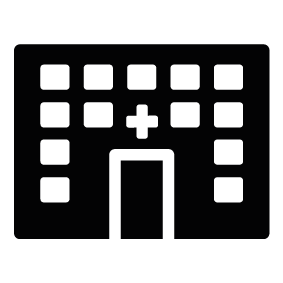 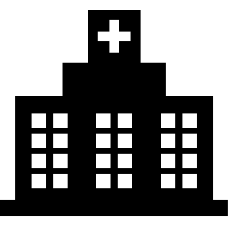 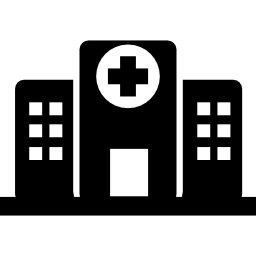 Le criticità evidenziate prima della riorganizzazione:
 ritardo nell’arrivo del paziente al Blocco Operatorio
 interferenza dell’urgenza sull’elezione
 pianificazione inaccurata (sforamenti, cancellazioni)
 scarsa elasticità del sistema organizzativo-gestionale
 incompleto scarico di DM su paziente
Il nuovo modello organizzativo
Obiettivi:

 Aumento dell’efficacia delle sale con una gestione dinamica per soddisfare tutte le sedute operatorie programmate
 Tracciare i Dm utilizzati su paziente
 Unificazione delle scorte e ordini (riduzione del capitale immobilizzato)
 Ridotta rigidità del sistema
 Cambiamento culturale a vantaggio di una maggiore flessibilità e ridistribuzione del lavoro
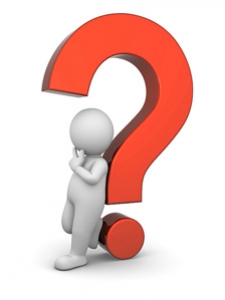 Necessità di un supporto informatico solido, funzionante e noto
 Necessità di pianificazione della nota operatoria
 Necessità di identificare figure professionali responsabili
 Necessità di identificare kit e container per singolo intervento
Il nuovo modello organizzativo - Farmacia Satellite PBO OM
Farmacia satellite
Centrale di sterilizzazione
La Farmacia Satellite è all’interno del Blocco Operatorio dell’Ospedale Maggiore ed è collegata alla centrale di sterilizzazione. 

La nascita di una Farmacia Satellite all’interno delle Sale Operatorie è correlata a:
riduzione complessiva dei costi per una diminuzione delle giacenze immobilizzate, 
migliore efficienza delle sale per la gestione del materiale ,
sicurezza del paziente per la tracciabilità dei farmaci e dei dispositivi medici utilizzati.
Il nuovo modello organizzativo
Modifica degli assetti organizzativi
con superamento delle sale dedicate al singolo chirurgo e organizzazione delle sale sulla base delle funzioni
pianificazione della nota operatoria con assegnazione di sale e sedute
separazione del percorso in elezione e in urgenza/emergenza

Creazione di Recovery Room al fine di ridurre le cancellazioni e accelerare il turnover

Attività di supporto svolte in locali collegati ai blocchi operatori dopo l’identificazione di spazi dedicati(sterilizzazione dei ferri chirurgici e conseguente allestimento dei container, gestione degli ordini dei materiali, la preparazione dei kit contenenti i dispositivi medici necessari per effettuare l’intervento sulla base della lista operatoria)

Acquisizione di un software informatico per la gestione completa del percorso operatorio
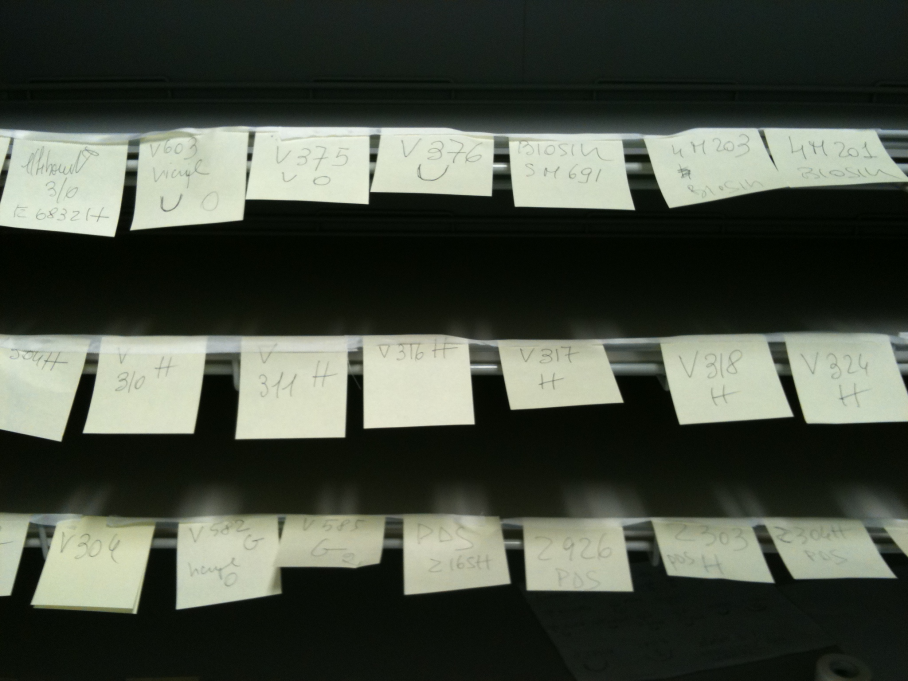 Old School
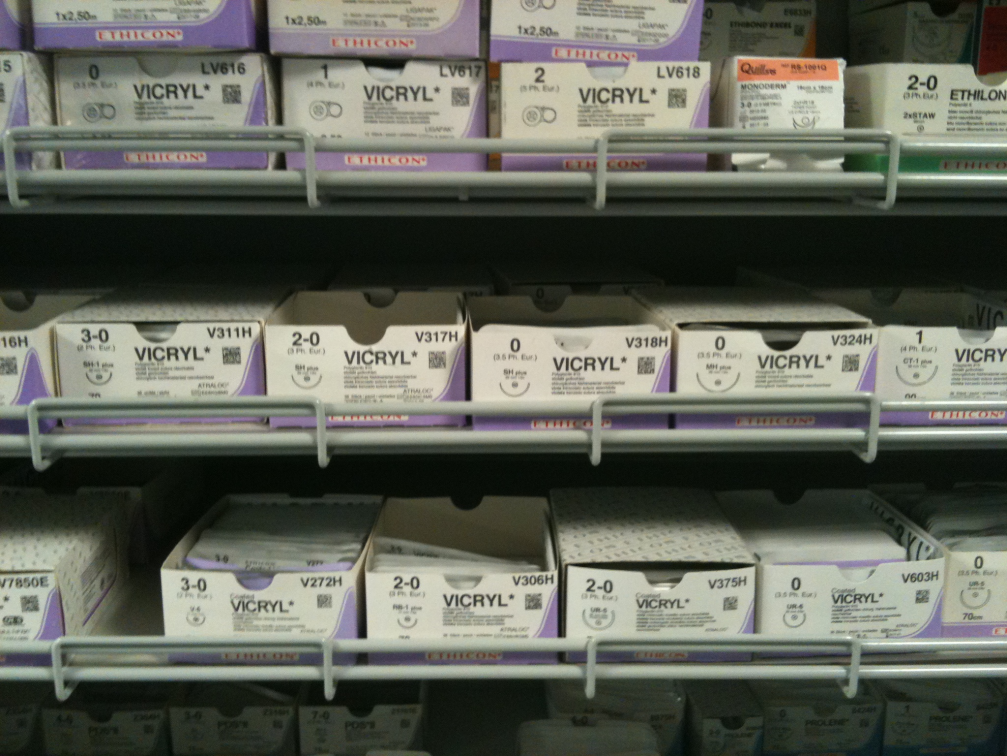 Credits: techs.tube
N
E
W

S
C
H
O
O
L
Software di gestione delle Sale Operatorie
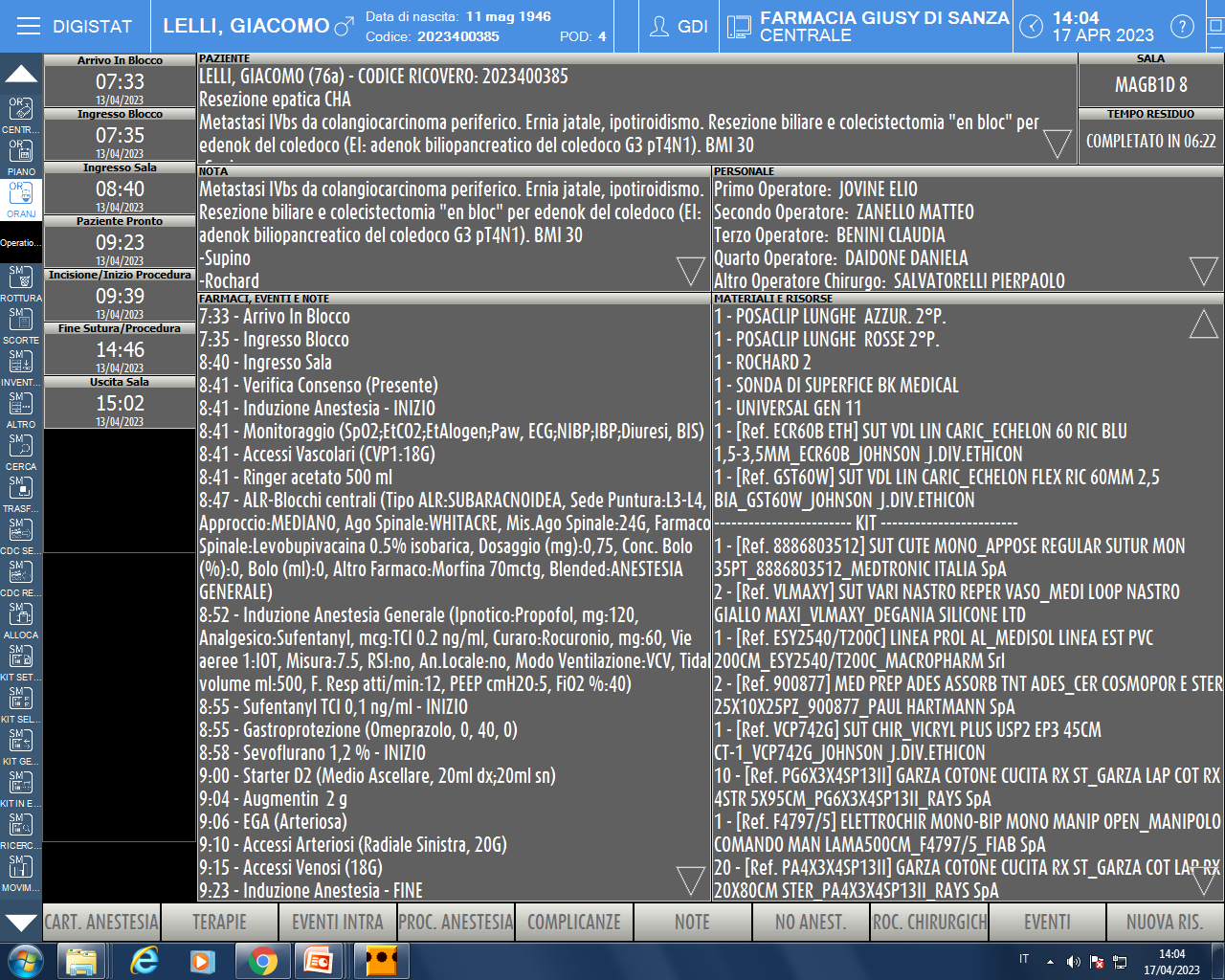 Nuovo modello di stock management
Innovativo modello di stock management
finalizzato all’allestimento di 
kit procedurali standardizzati per singolo intervento
Vantaggi di un kit procedurale:

Standardizzazione dei materiali per singolo intervento
Minor rischio di errori sui pazienti
Immediata disponibilità del materiale sul tavolo operatorio
Cambi rapidi tra un paziente e l’altro
Aumento del numero giornaliero di interventi
Ridotta possibilità di errore di scarico del materiale a paziente
Miglior controllo delle scadenze
Il contenuto del kit procedurale è stato valutato e condiviso con gli specialisti (chirurghi, infermieri strumentisti e farmacisti) al fine di poter collegare a un dato intervento una lista effettiva di materiale necessario.
Ciclo produttivo
ASCOM DIGISTAT
MONITORARE
PERCHE ?
NON SI GOVERNA CIO’ CHE NON SI CONOSCE
(Dr.ssa Cristina Puggioli)
Nuova Reportistica – scarico a intervento
Dettaglio per Centro di prelievo
Dettaglio per intervento
Nuova Reportistica – scarico a intervento
Dettaglio articolo per intervento - singolo paziente
L’appendicectomia VLP nella AUSLBO
Background:
Intervento molto comune
Eseguibile con o senza stapler (costi notevolmente diversi)
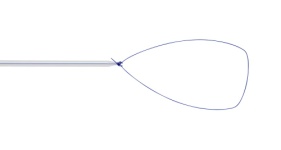 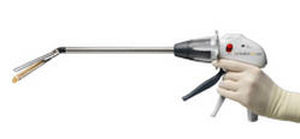 L’analisi effettuata sugli interventi degli anni 2013-17 ha mostrato la non omogeneità di tecniche chirurgiche tra due diverse equipe appartenenti alla stessa Azienda. Considerando le differenze di costi tra i due dispositivi, sarebbe possibile razionalizzare ed ottimizzare le risorse in quanto non è sempre giustificato l’uso routinario del prodotto ad alto costo
Conclusioni
La Farmacia Satellite si configura come modello organizzativo assolutamente innovativo all’interno del panorama ospedaliero italiano.
Il farmacista ospedaliero è emerso sempre più quale elemento fondamentale di integrazione tra le varie professioni sanitarie, supportando tutti gli attori coinvolti nei processi clinico- assistenziali che ruotano intorno al paziente, con uno scambio quotidiano  di conoscenze e competenze.
L’informatizzazione delle S.O. consente di: 
Standardizzare l'attività  chirurgica;
Contenere i costi;
Ottimizzare l’utilizzo della sala operatoria; 
Dare risposte coerenti con le liste d’attesa
Grazie
farmacia.satelliteom@ausl.bologna.it
g.brigati@ausl.bologna.it